ВН
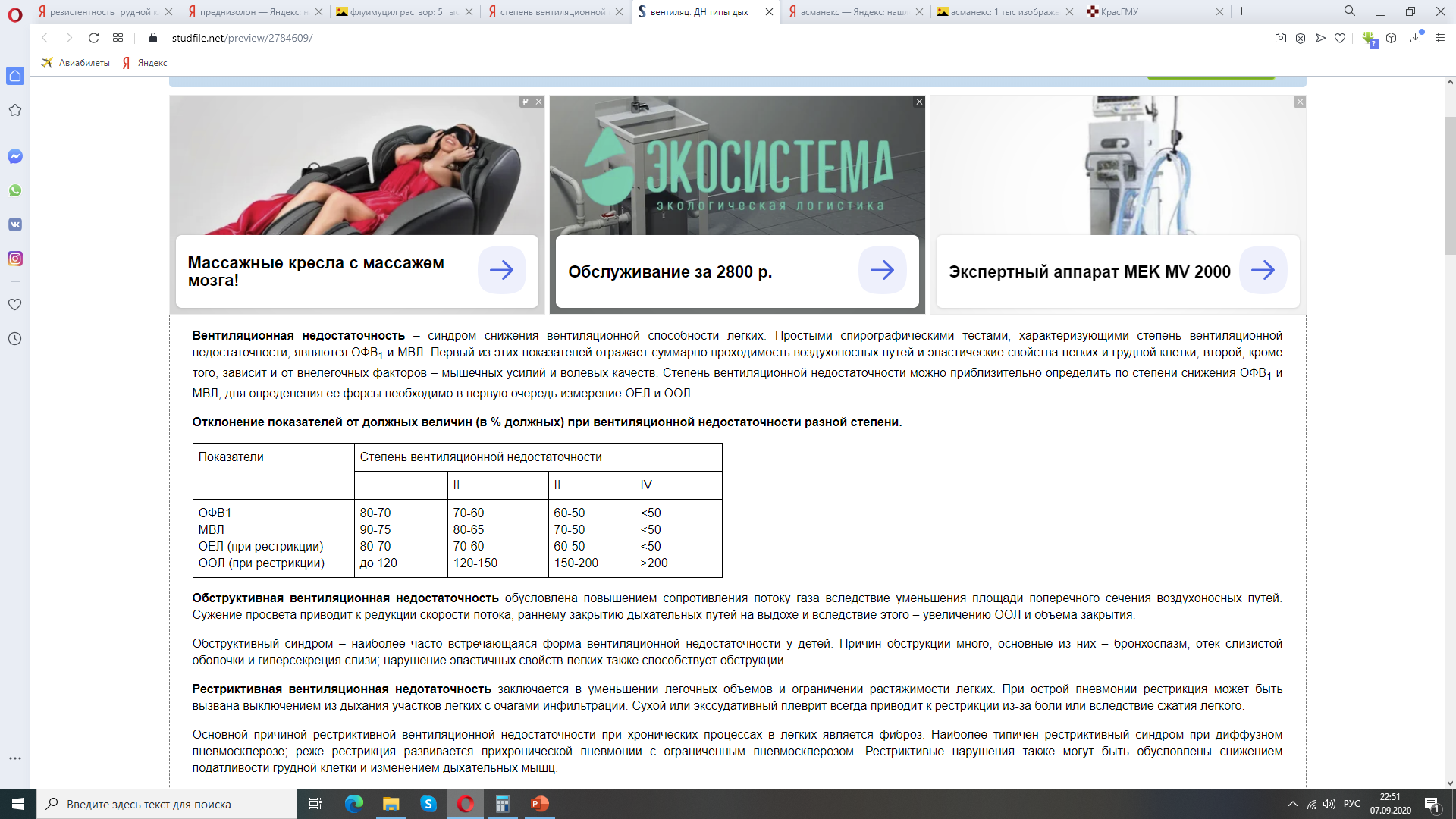 ДН
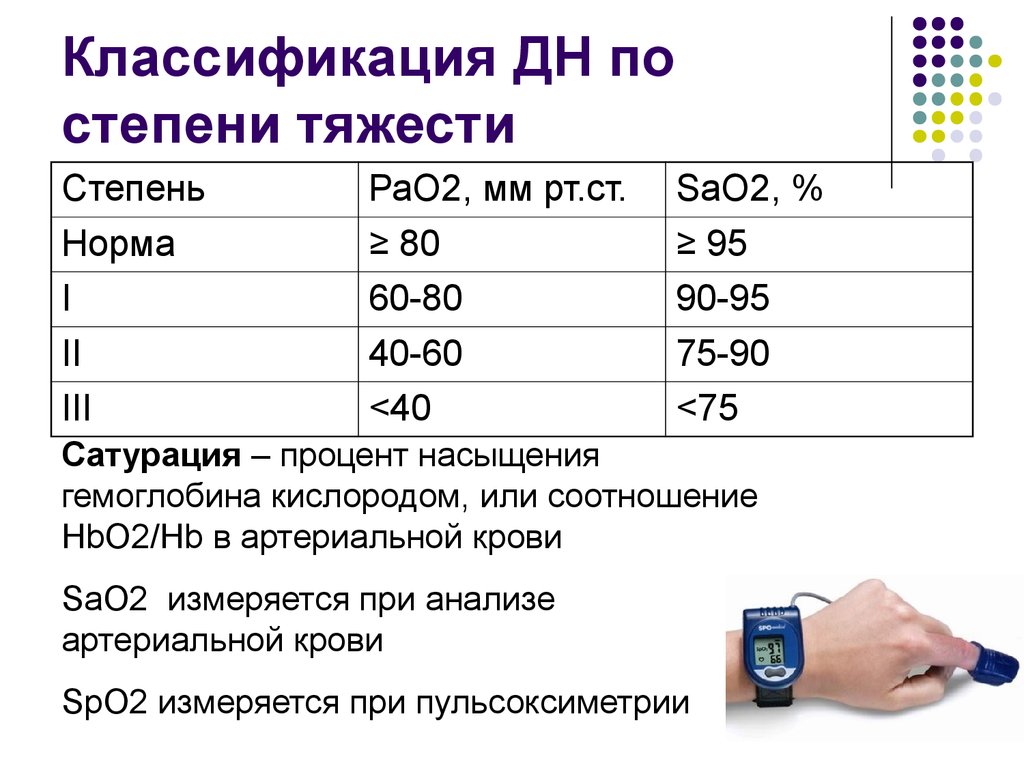